Exemplary Performance Award for GRIHA Registered Projects
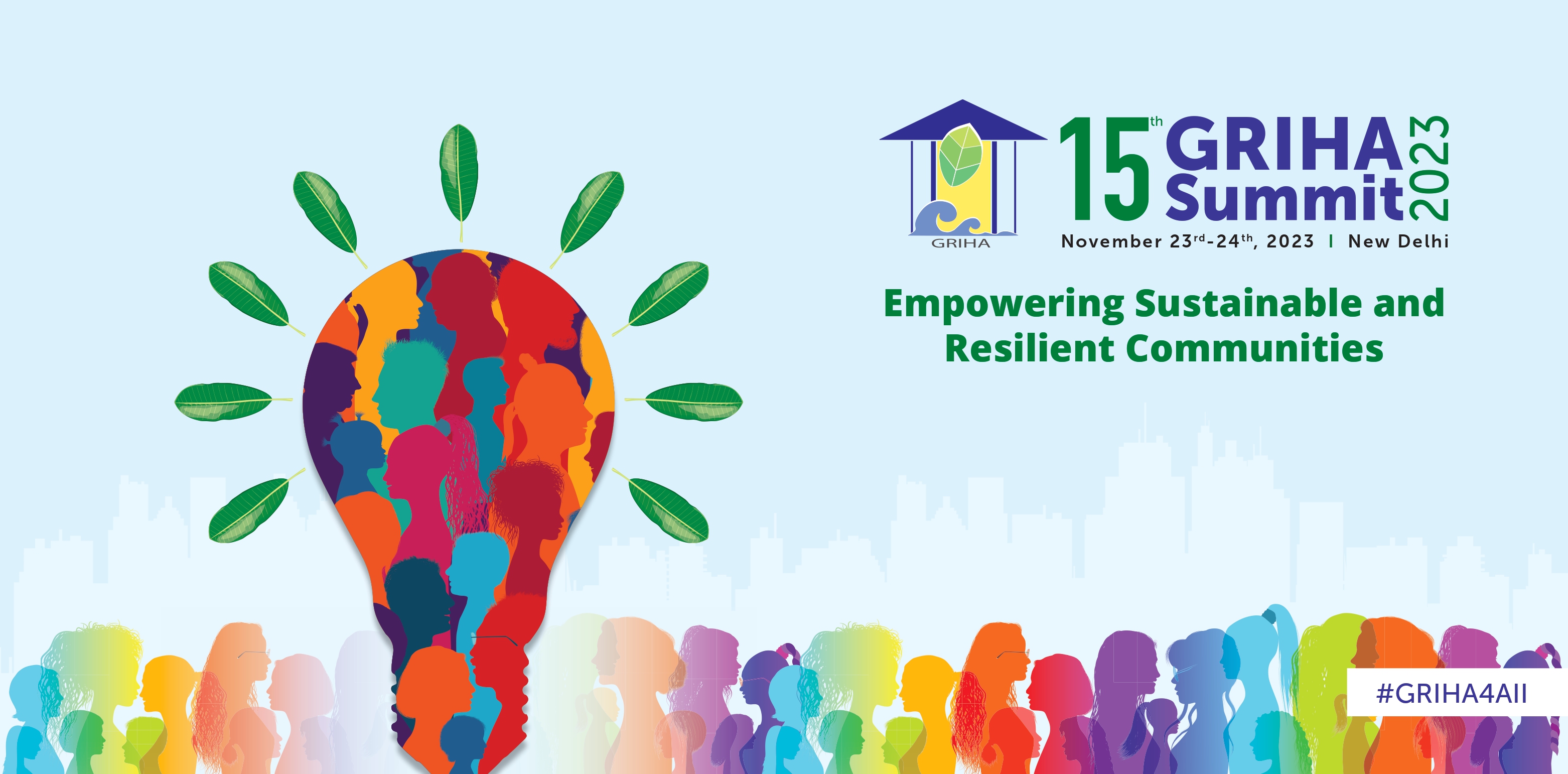 Guidelines
1. For participation in the aforementioned award category, the project team should fill the presentation template that is given with the guidelines, in .pptx format.
2. Project team must explain their strategies as per the instructions given under in the subsequent slides and support it with pictures. 
3. Separate presentations for each attempted category need to be submitted.
4. The project team may mention their ongoing or completed interventions. 5. Winners will be announced during the 15th GRIHA Summit on 24th November 2023. 
6. Please submit your entries griha.awards@gmail.com on or before 20th September 2023.
7. For any further queries, please get in touch with us at griha.awards@gmail.com.
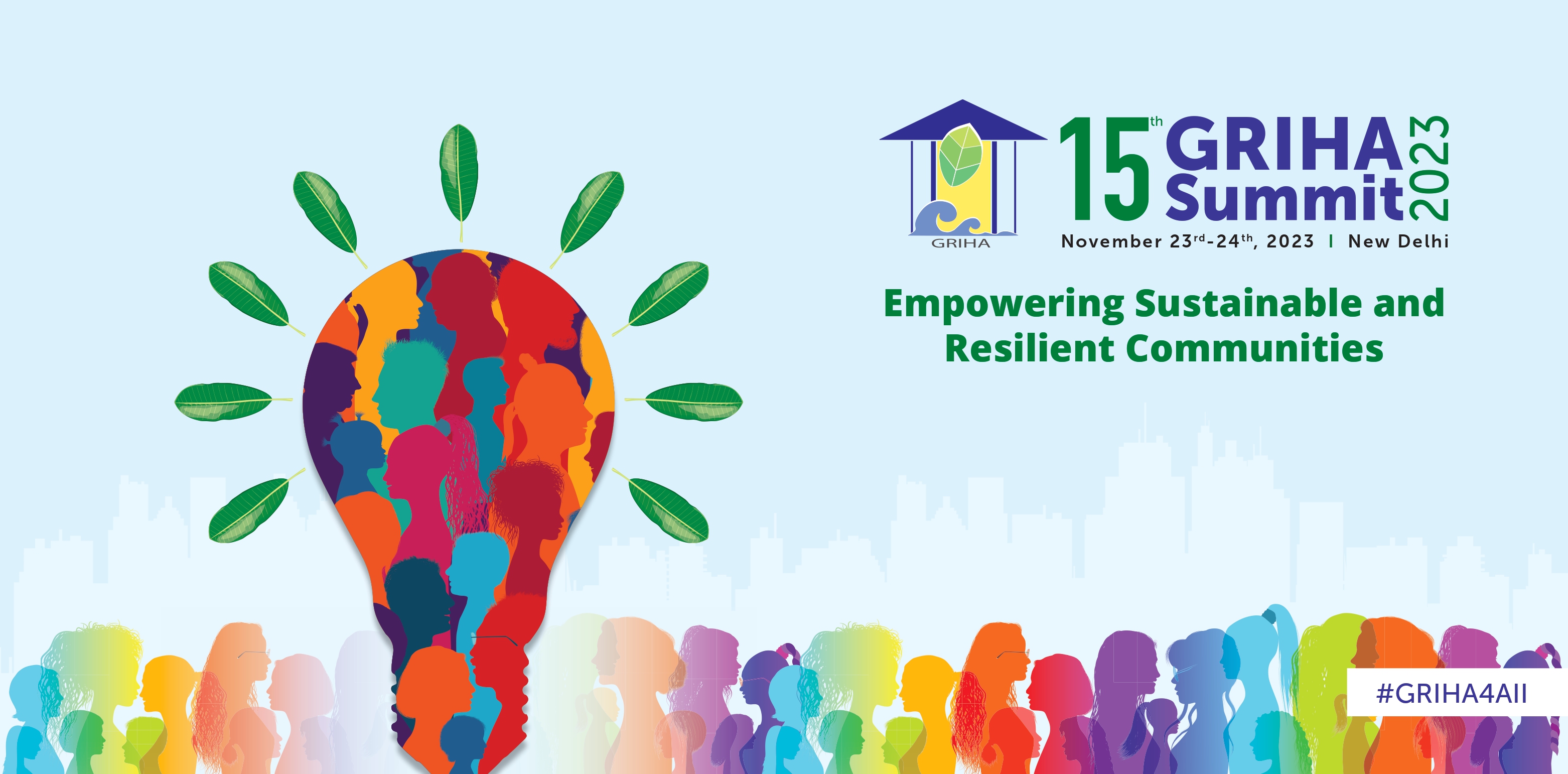 Project brief
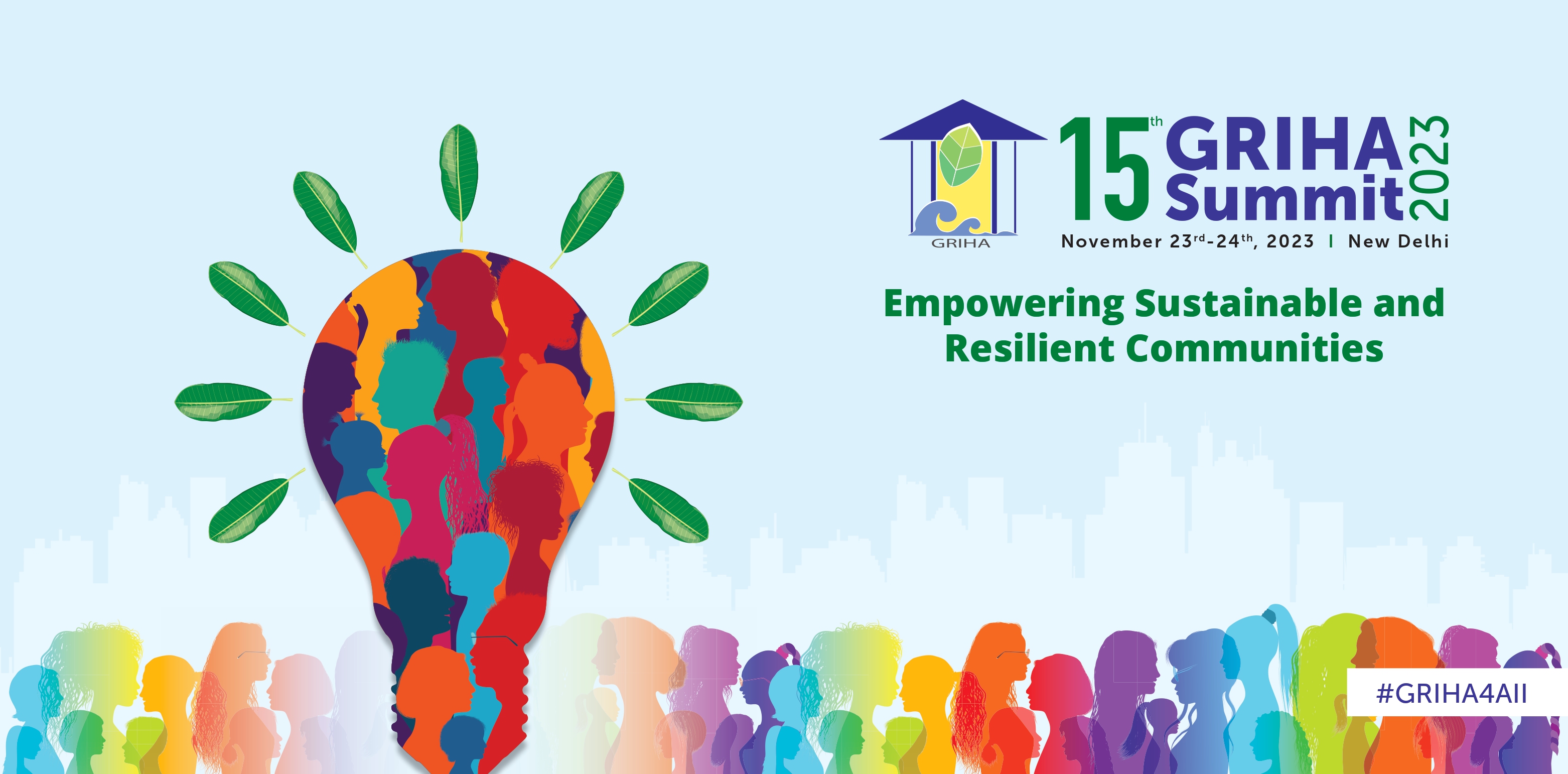 Categories(Mention the category of the project)
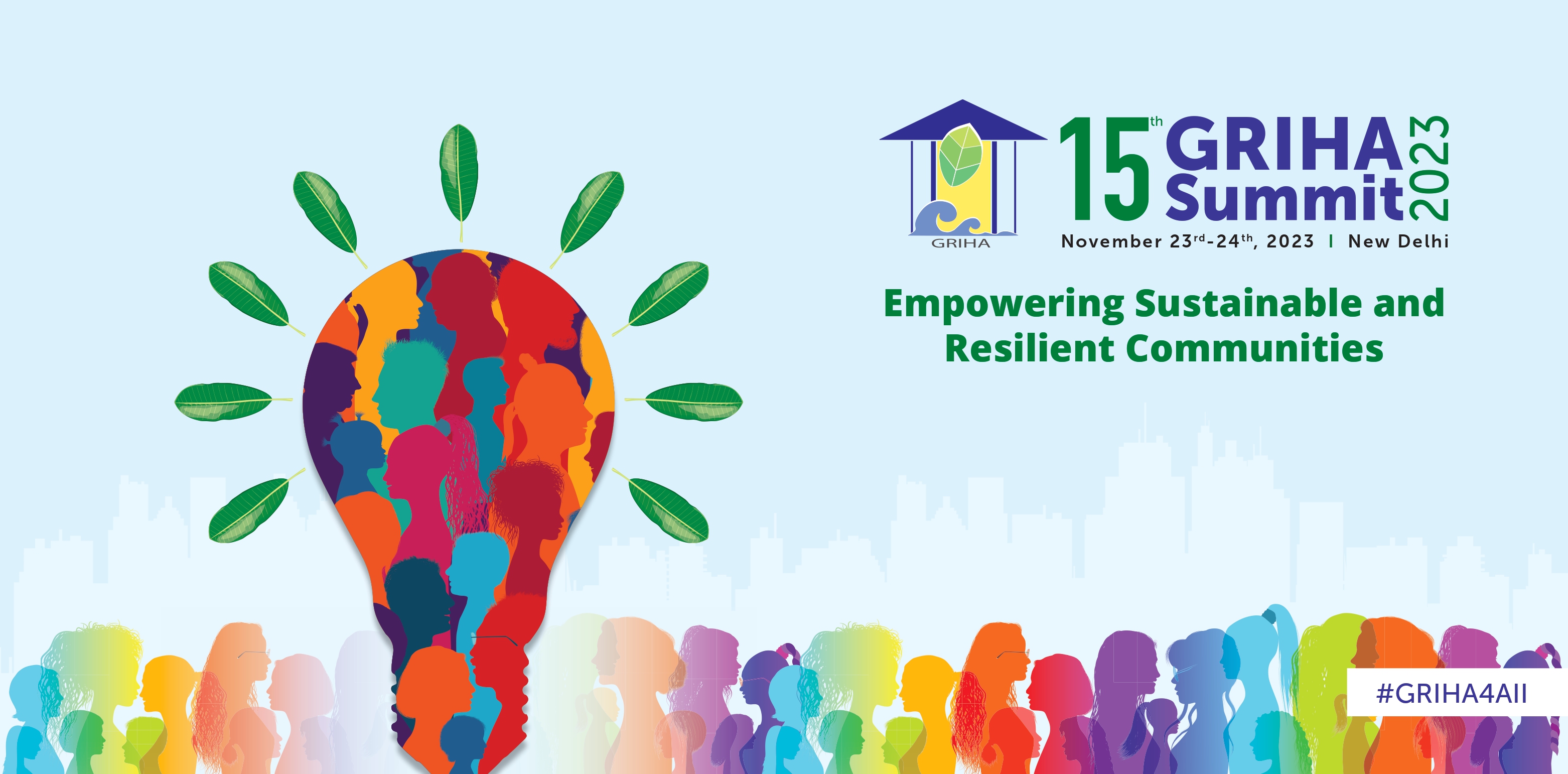 CATEGORY:
Mention the category of the project 

PROJECT IMAGE:






High resolution image of the project (for website & social media)
(Please provide Image in JPG format) 
Please submit the presentation in  .PPTX format.
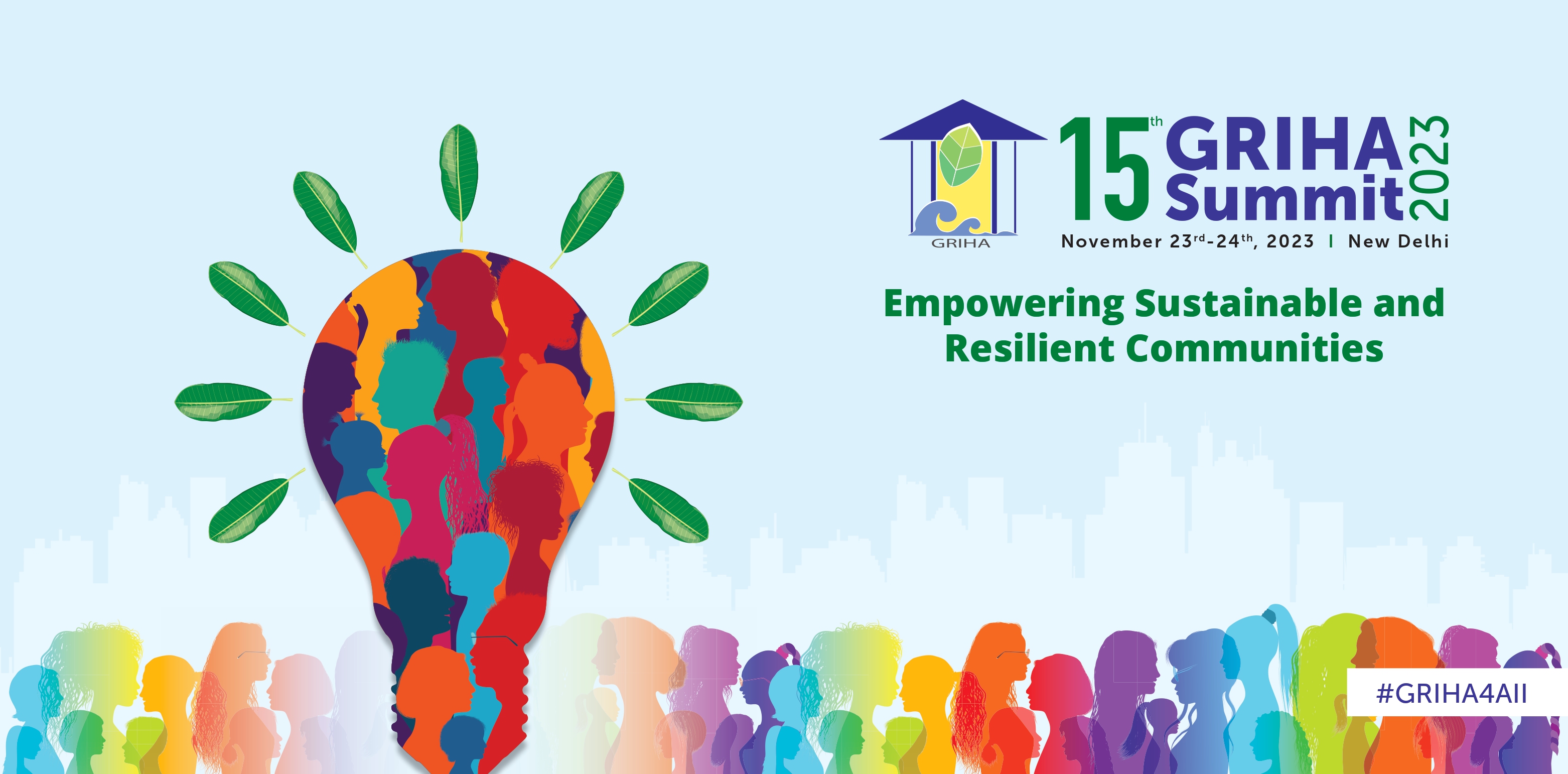 Project Explanation
1. Energy management –
The project team needs to demonstrate optimization of energy consumption through efficient lighting/ HVAC/ system designing
If the project team has an efficient operation and maintenance protocol which can optimize energy consumption of the project
2.Passive architecture design –
The project team needs to demonstrate the strategies in which natural site features (topographical/microclimatic) can be protected and incorporated into the project design.
3. Sustainable building materials /technologies –
The project team needs to demonstrate the use of locally available  materials and material with high recycle content(like fly-ash or any other BIS recommended waste)
If the project is using any innovative technologies to reduce embodied energy in building structure (like pre-cast, PT slabs, coffered slab etc.)
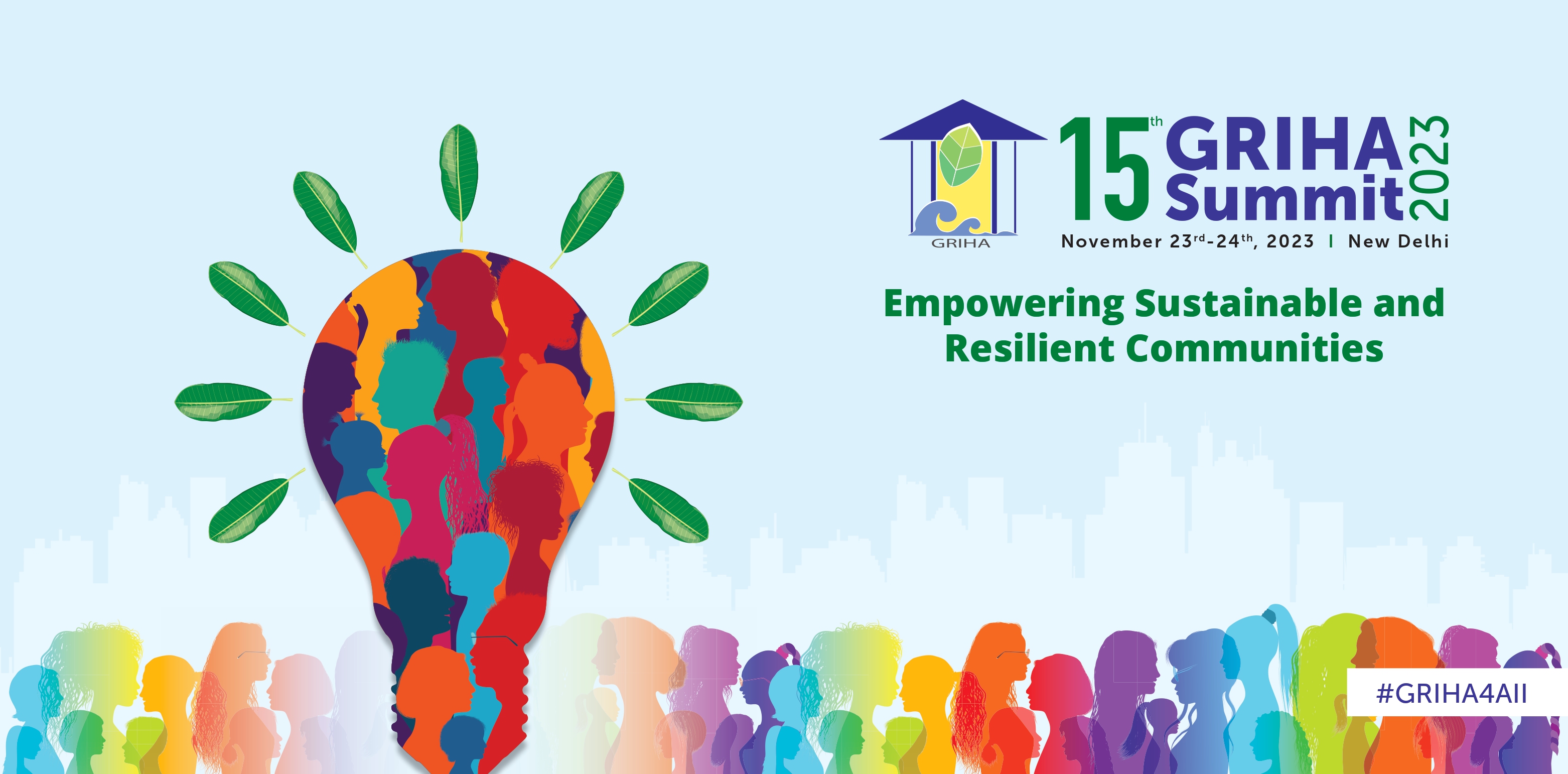 Project Explanation
4. Integrated water management –
The project team needs to demonstrate the water saving, recycling and reuse on site (towards net zero/ net positive approach)
If the project is implementing any innovative storm water management scheme
5. Renewable energy utilization –
The project team needs to demonstrate the renewable energy generation on site (towards net zero/ net positive energy approach)
6. Site management (During construction) –
The project team needs to demonstrate the best site management practices during construction  
7. Construction workers health and safety (During construction) –
The project team needs to demonstrate the safe, healthy and hygienic working & living conditions for construction workers working in the project.
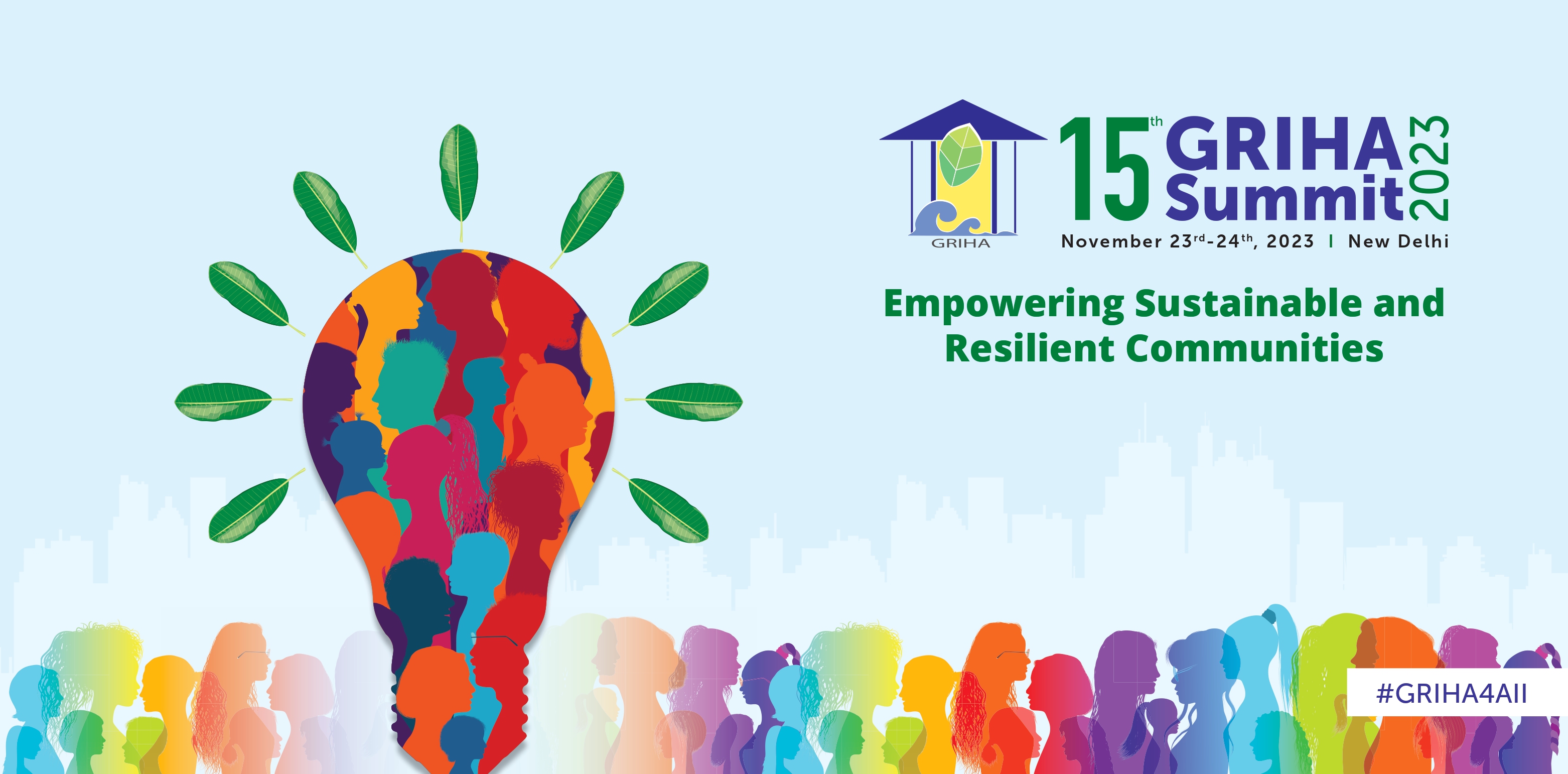 Summary (Refer as per category)
1. Energy management –
List the strategies opted in the project to reduce the energy consumption
SHGC of project
WWR of project
Brief about HVAC system installed
Specifications of HVAC system installed 
Others
Type of lighting fixtures installed
Efficiency of motors installed
Operation and maintenance 
O&M policy
Training for maintenance
Contract for O&M
List of maintenance team
List of energy meters such as HVAC, RE, external lighting, common area, etc. installed in the project.
Reduction of energy consumption (%)
Benchmark EPI: ……….KWh/ m2/year
Proposed EPI: ………KWh/ m2/year
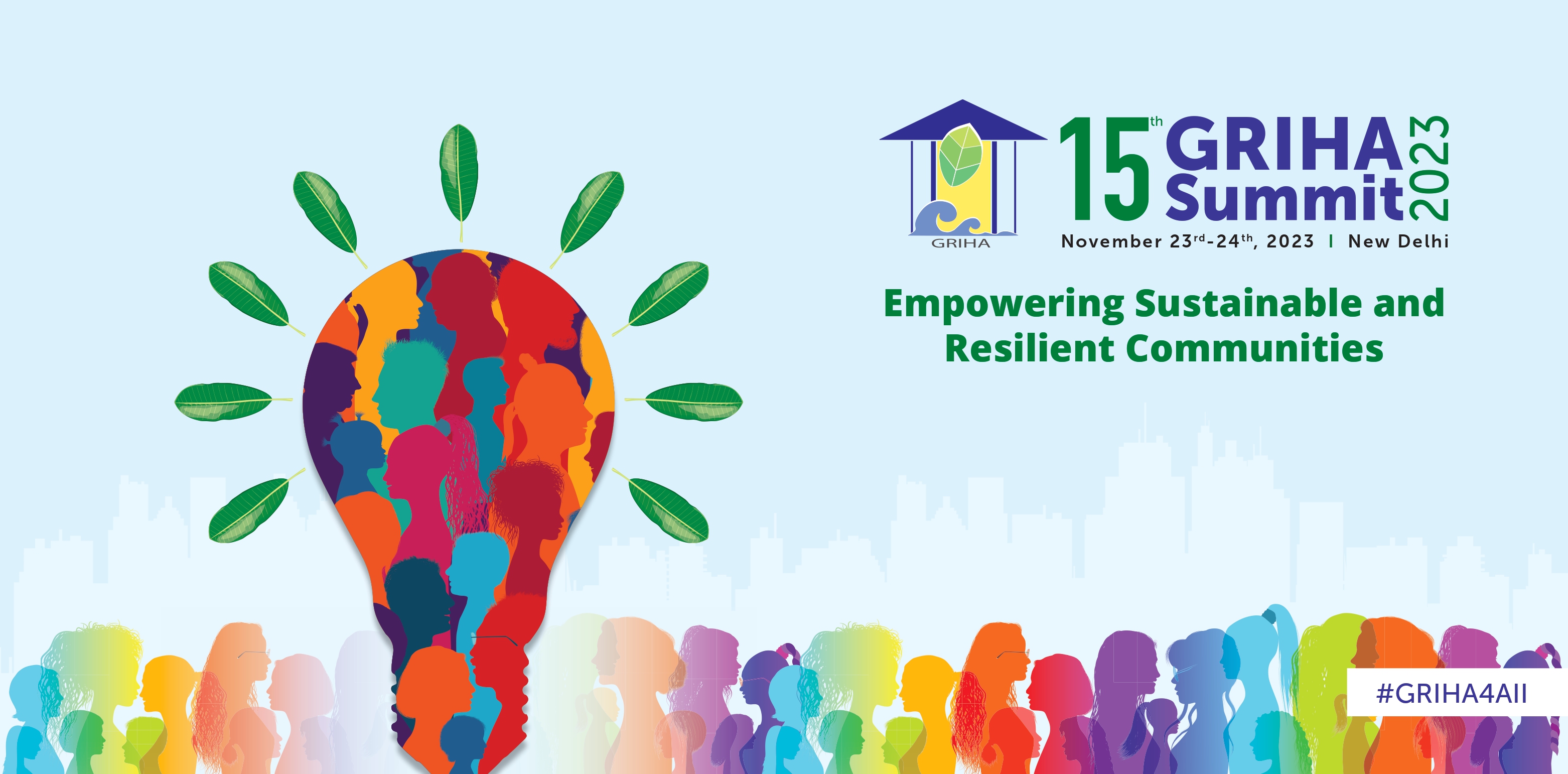 Summary (Refer as per category)
2. Passive architecture design –
List the strategies opted in the project
Impact analysis

3. Sustainable building materials /technologies –
List the materials/technologies used in the project
Structural application
Materials used in wall
Materials used in roof
Interior finishes
Exterior finishes
Reduction in embodied energy in structural application (%)
Reduction in embodied energy in non-structural application (%)
Percentage of low energy material used in the project.
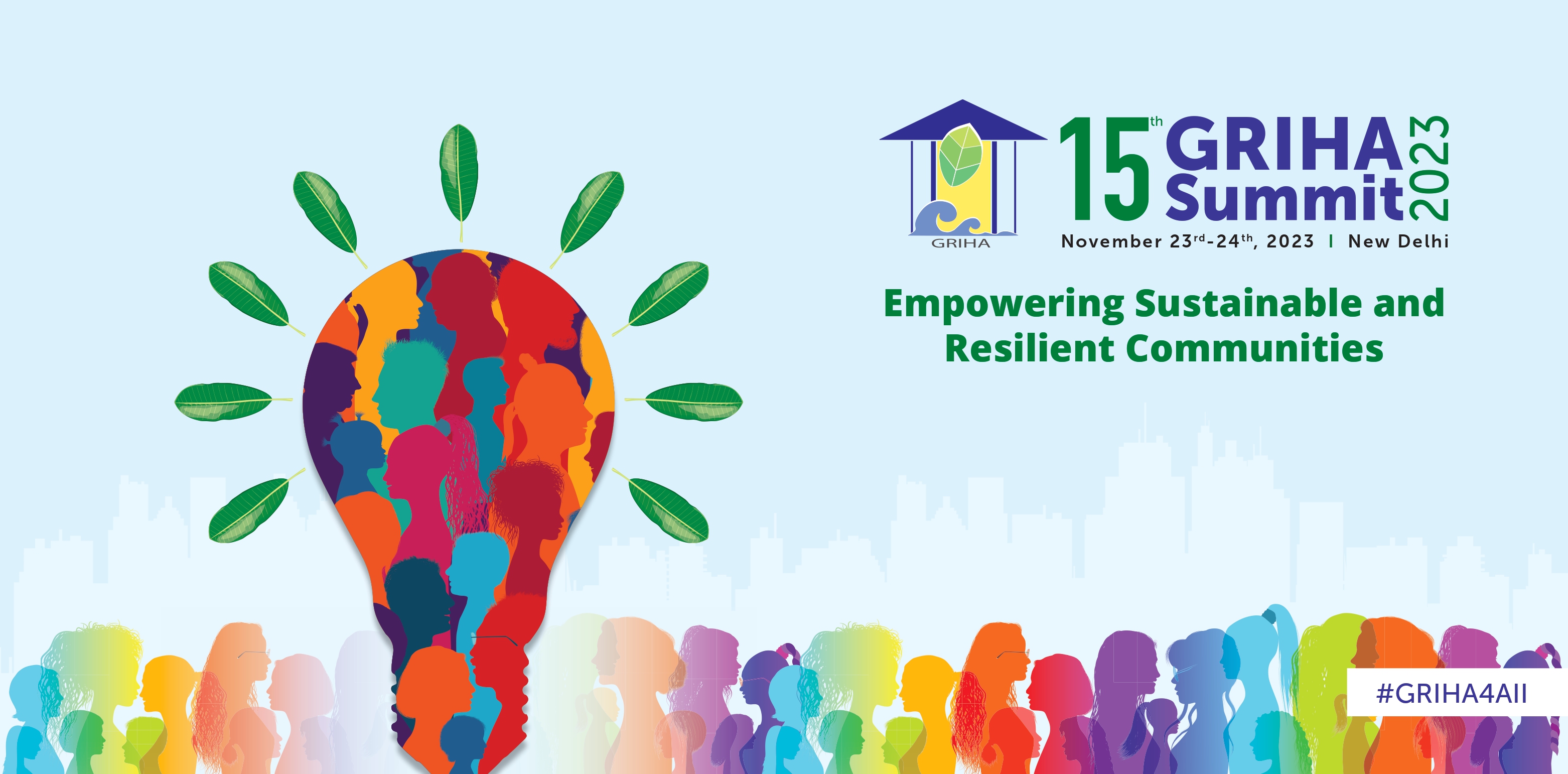 Summary (Refer as per category)
4. Integrated water management –
Briefly describe the water management strategies to reduce building and landscape water consumption. 
Reduction in landscape water consumption (%) 
Reduction in building water consumption (%) 
List of native and exotic species planted on site.
Irrigation system installed in the project.
Water used for various purposes meets the Bureau of Indian Standards (BIS)
Recycling and reusing treated waste water in the project. 
Provision of rainwater harvesting pits and rainwater storage in the project.

5. Renewable energy utilization (solar PV, solar hot water, wind, biomass etc.) –
Overall energy consumption of internal artificial lighting and space conditioning
Percentage of renewable energy system to offset the energy consumption for internal artificial lighting and space conditioning
Rated capacity of renewable energy system installed on site
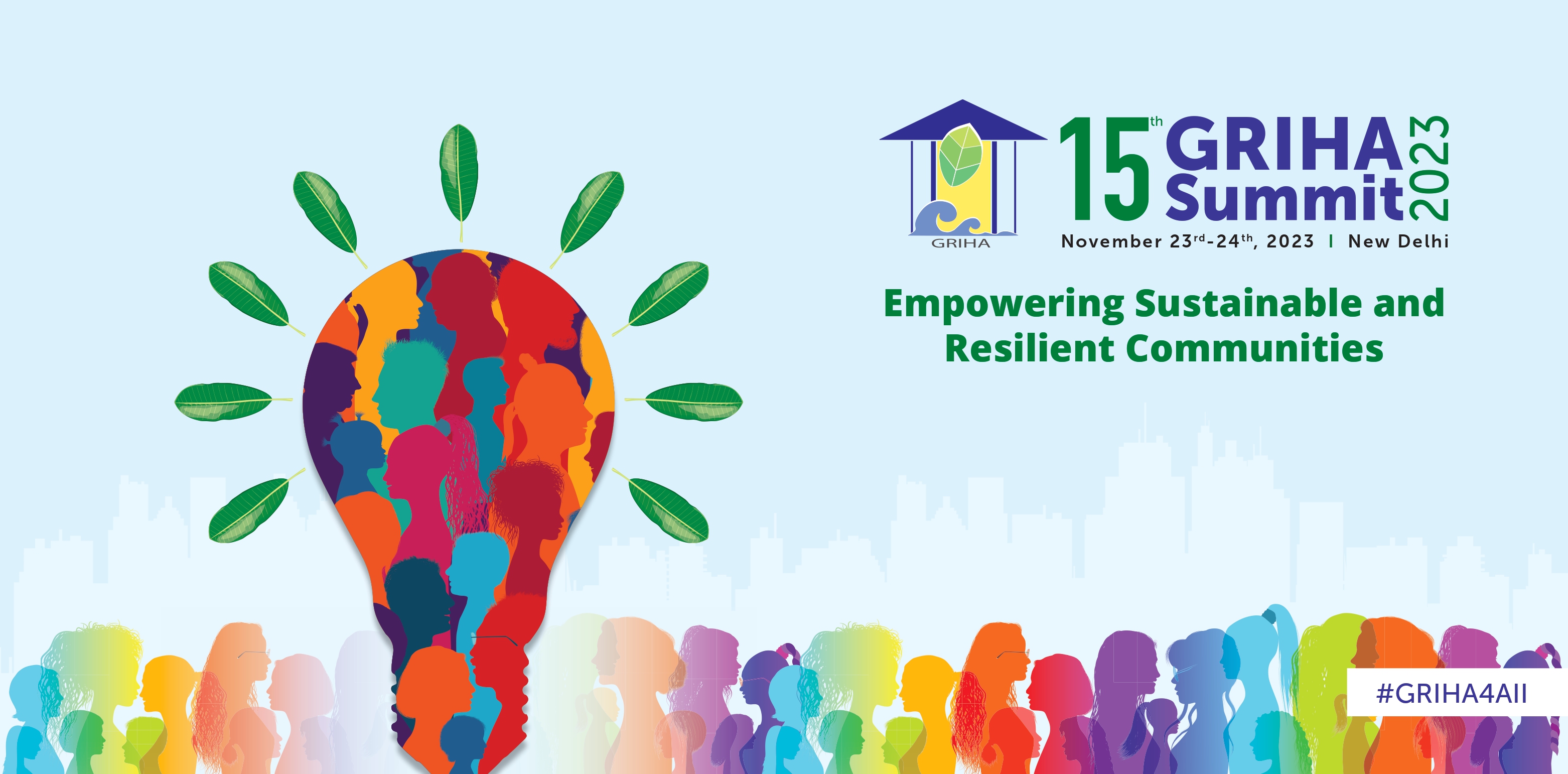 Summary (Refer as per category)
6. Site management (During construction) –
List of key features of best site management practices opted during construction.

7. Construction workers health and safety (During construction) –
List of key features of the initiatives taken for construction workers working in the project.
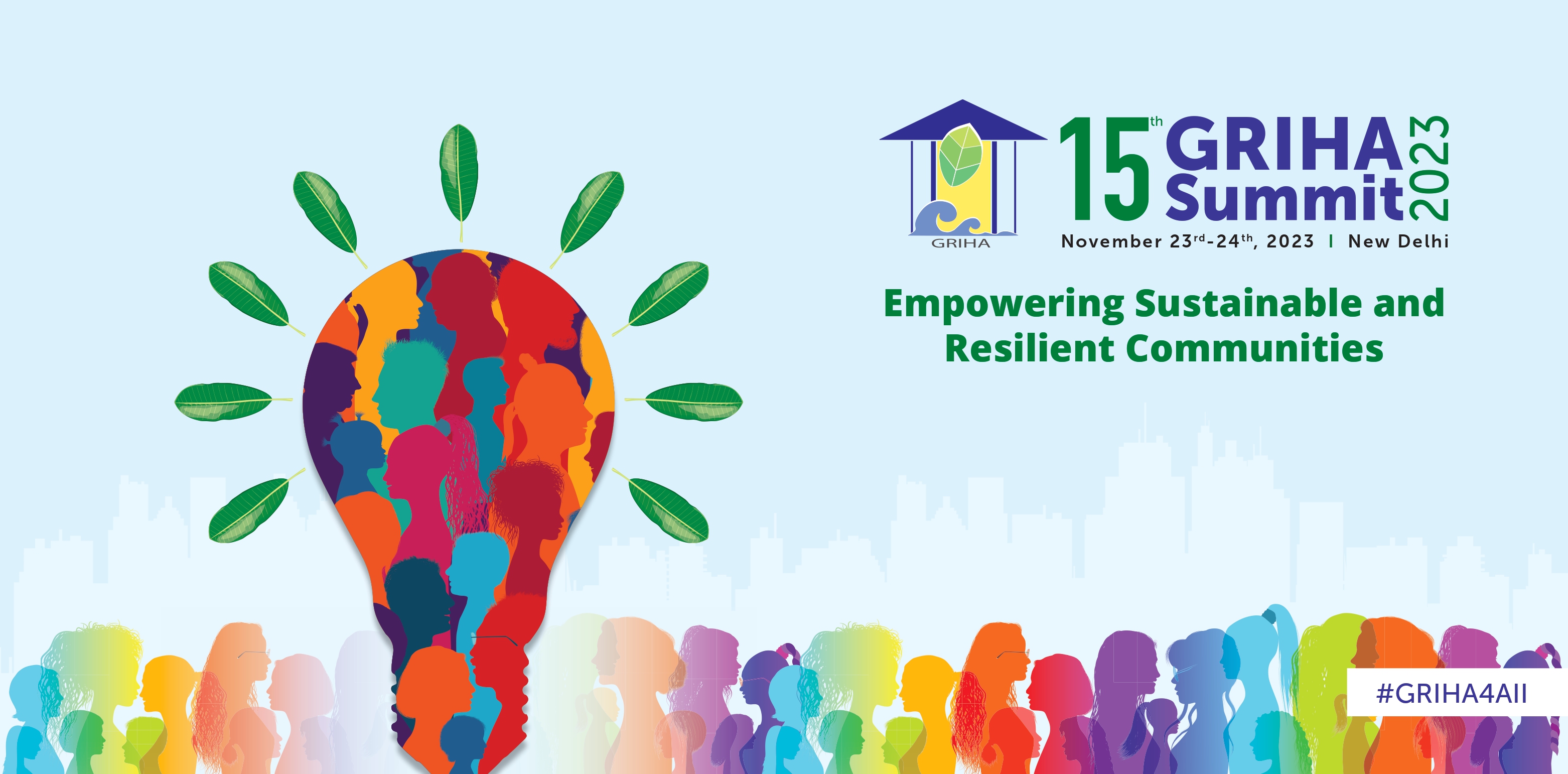 Contact details
Contact person – 
Name – 
Designation – 
Organization – 
Mobile no. – 
Email id –
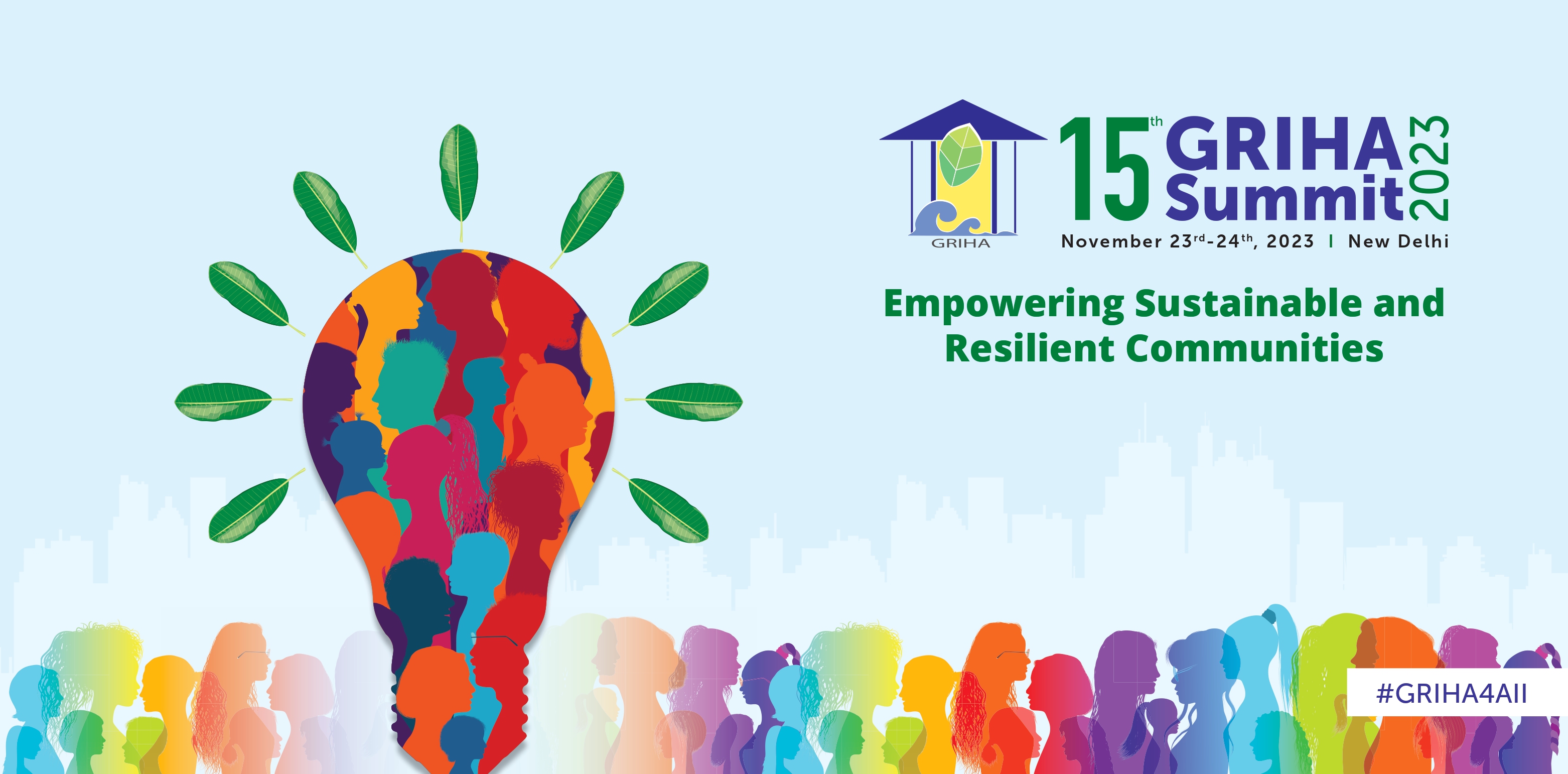 Nominees for the award evening–
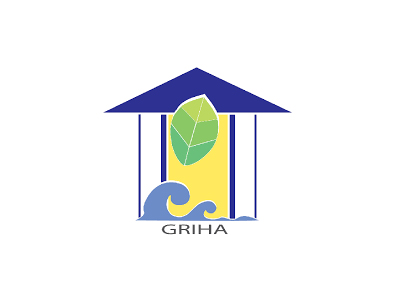 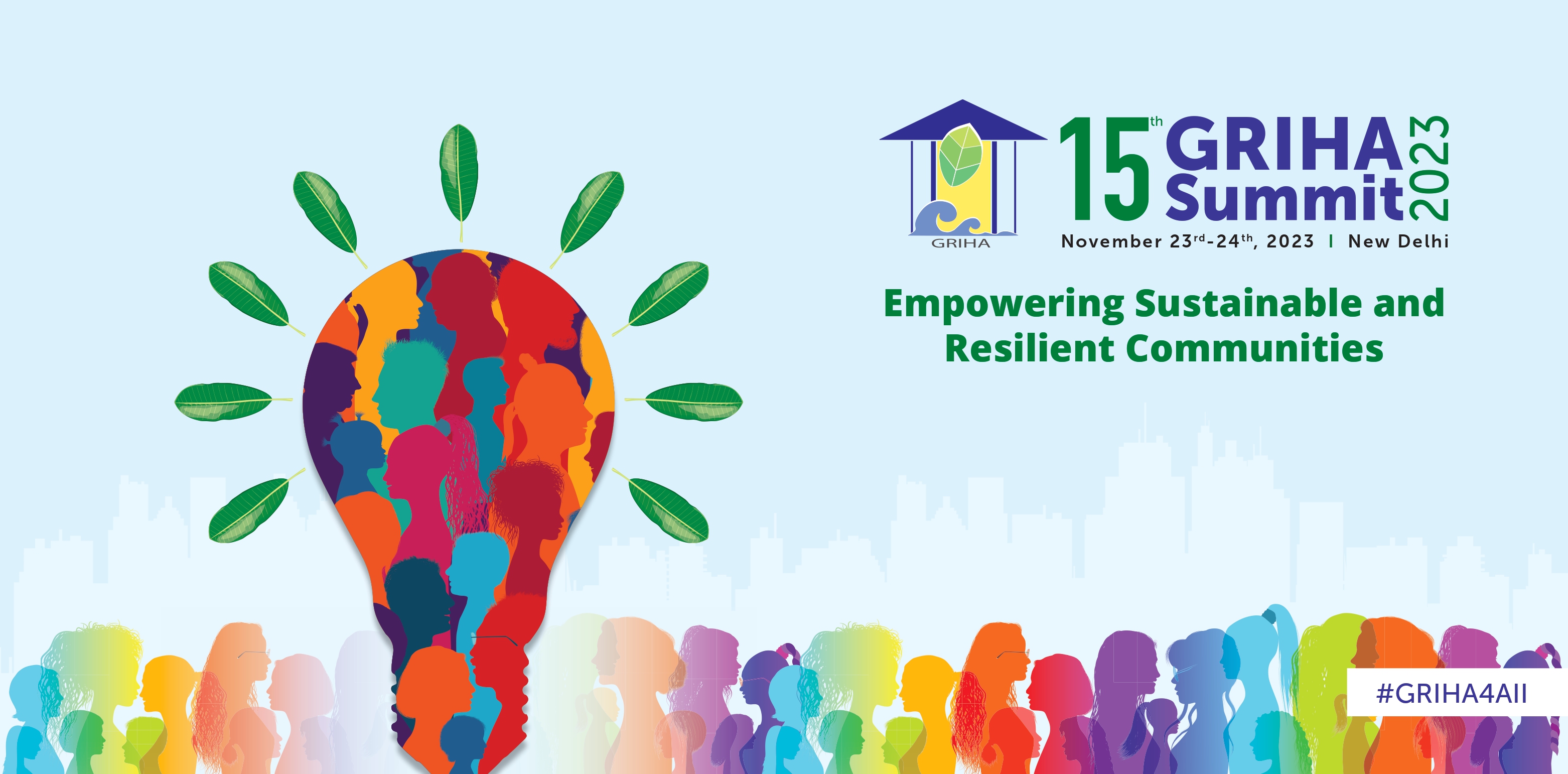